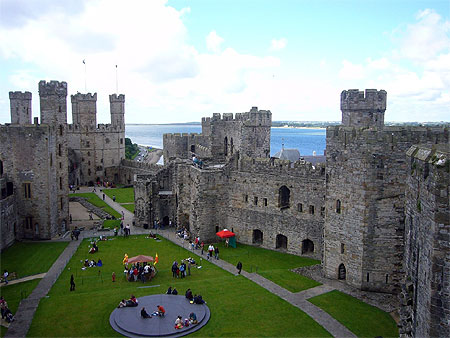 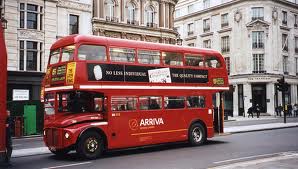 Le Royaume-UniUn an en Europe
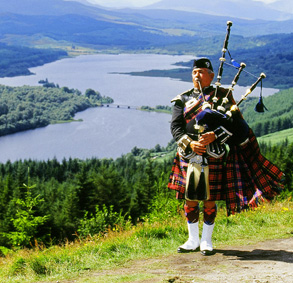 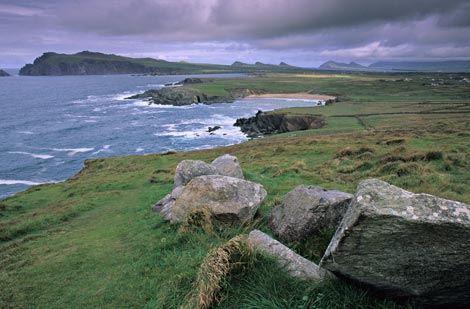 Benoît SADON & Romain APERT                                       2011 - 2012
1/10
5 Nations Unis
Royaume-Uni.






Différents pays qui composent le Royaume-Uni
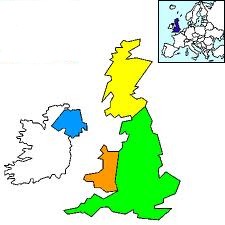 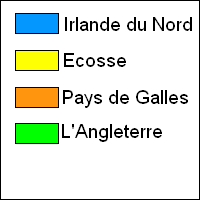 Benoît SADON & Romain APERT                                                  2011 - 2012
2/10
La politique du Royaume-Uni    


Elle est basée  sur un Etat unitaire et sur une  monarchie constitutionnelle 

A la tête de l’Etat                                  Le monarque (Elisabeth II)

Chef du gouvernement                         Le Premier Ministre (David Cameron)
Reine depuis
                                le 6 février 1952


                                             Premier Ministre 
                                                          depuis le11 mai 2010
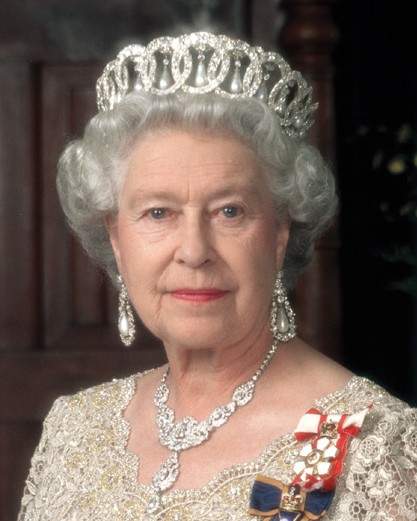 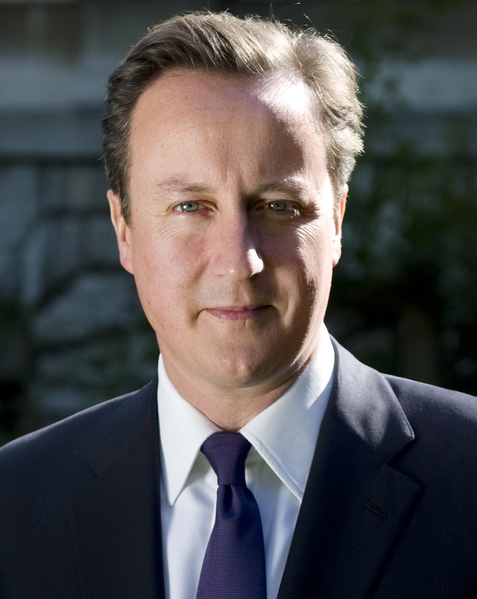 Benoît SADON & Romain APERT                                                  2011 - 2012
3/10
Un relief 
	 varié
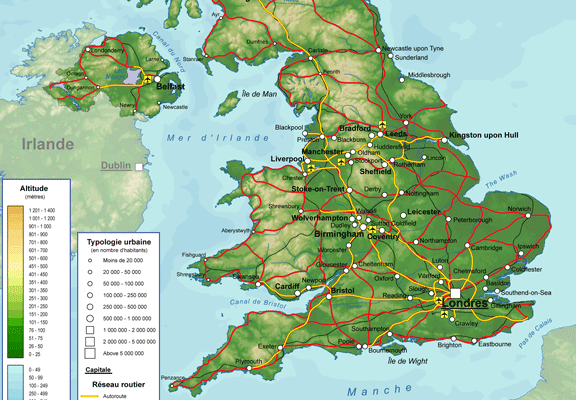 Benoît SADON & Romain APERT                                                  2011 - 2012
4/10
Le climat

Doux, tempéré et instable.

Fortes précipitations

 Températures moyennes 
Été : 15°C
Hiver : 1°C
Benoît SADON & Romain APERT                                                  2011 - 2012
5/10
Le Royaume-Uni dans l’Europe et dans le Monde

Il fait partie de l’Europe mais refuse l’Euro

La monnaie : la livre sterling (en anglais pound    			    sterling) représentée par le symbole « £ »

6ème Puissance économique mondiale
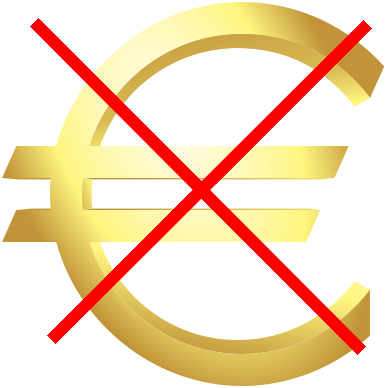 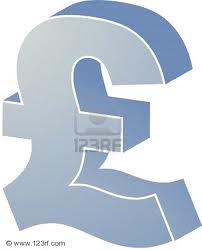 Benoît SADON & Romain APERT                                                  2011 - 2012
6/10
DRAPEAU 

Comment s’est il formé?
???
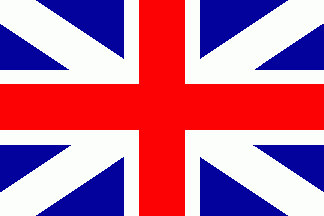 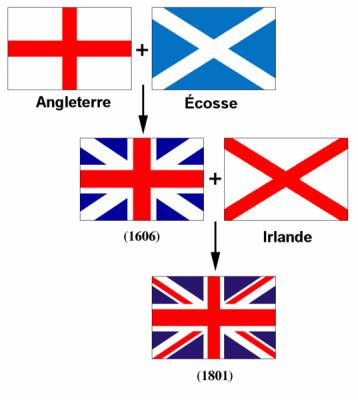 Benoît SADON & Romain APERT                                                  2011 - 2012
7/10
L’HISTOIRE DU ROYAUME-UNI
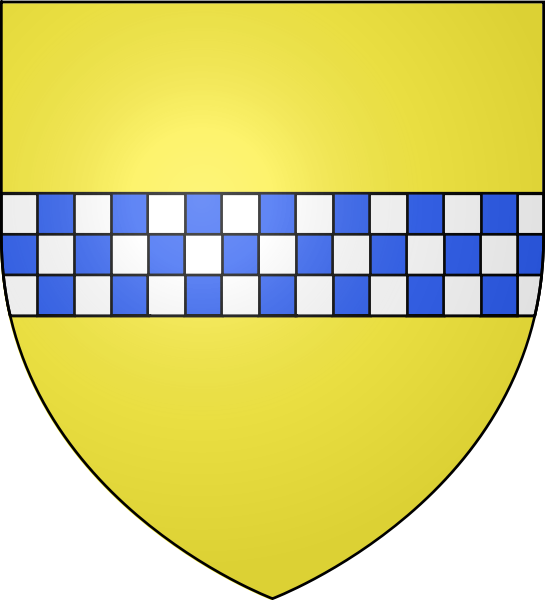 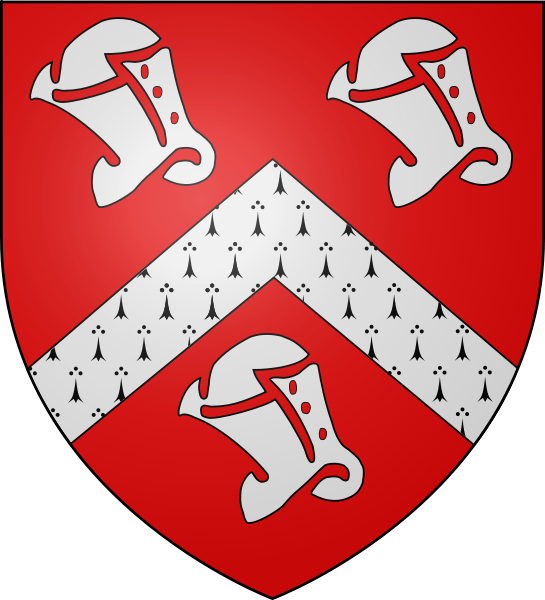 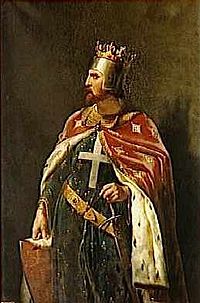 Les premiers temps de l'archipel	

L’Angleterre envahie au XIème siècle → Monarchie 

Richard Cœur de Lion (1157 – 1199)

La Maison Stuart (ou Stewart) 

La Maison Tudor
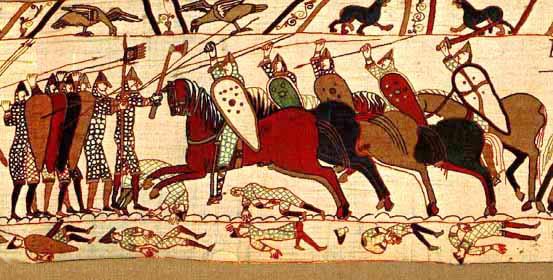 Benoît SADON & Romain APERT                                               2011 - 2012
8/10
Le Royaume Uni aujourd’hui
Benoît SADON & Romain APERT                                                  2011 - 2012
9/10